English Communication Technique
Welcome to Laugh 
& Learn
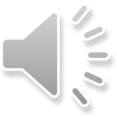 เรียนไปหัวเราะไป เปิดโลกใหม่ที่นี่ กับภาษาสื่อสารสากล
English Communication Technique
Communication in effective way
How to practice English skills for real-life situation 
What skills should be needed ?
Listening ---- short note
Speaking ---- inform/describe/ presentation
Reading ----- collect information
Writing ------- organize idea and well form written
Soft skills ------ Social norm and culture
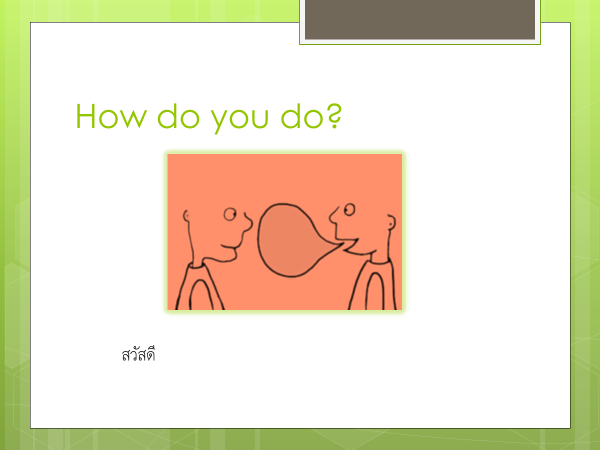 ก้าวแรกสู่การฝึกภาษาอังกฤษ
กล้าทัก
ทักทายให้เหมาะสม
คิดซะว่าเราอยากจะจีบใคร ต้องทักแบบไหน
Hello
Good morning
Good afternoon
Good evening
Good night

Informal greetings
Hi
Yo man (โย่ว แหมน)
For teenager เฮ้ วัยรุ่น
Yo man
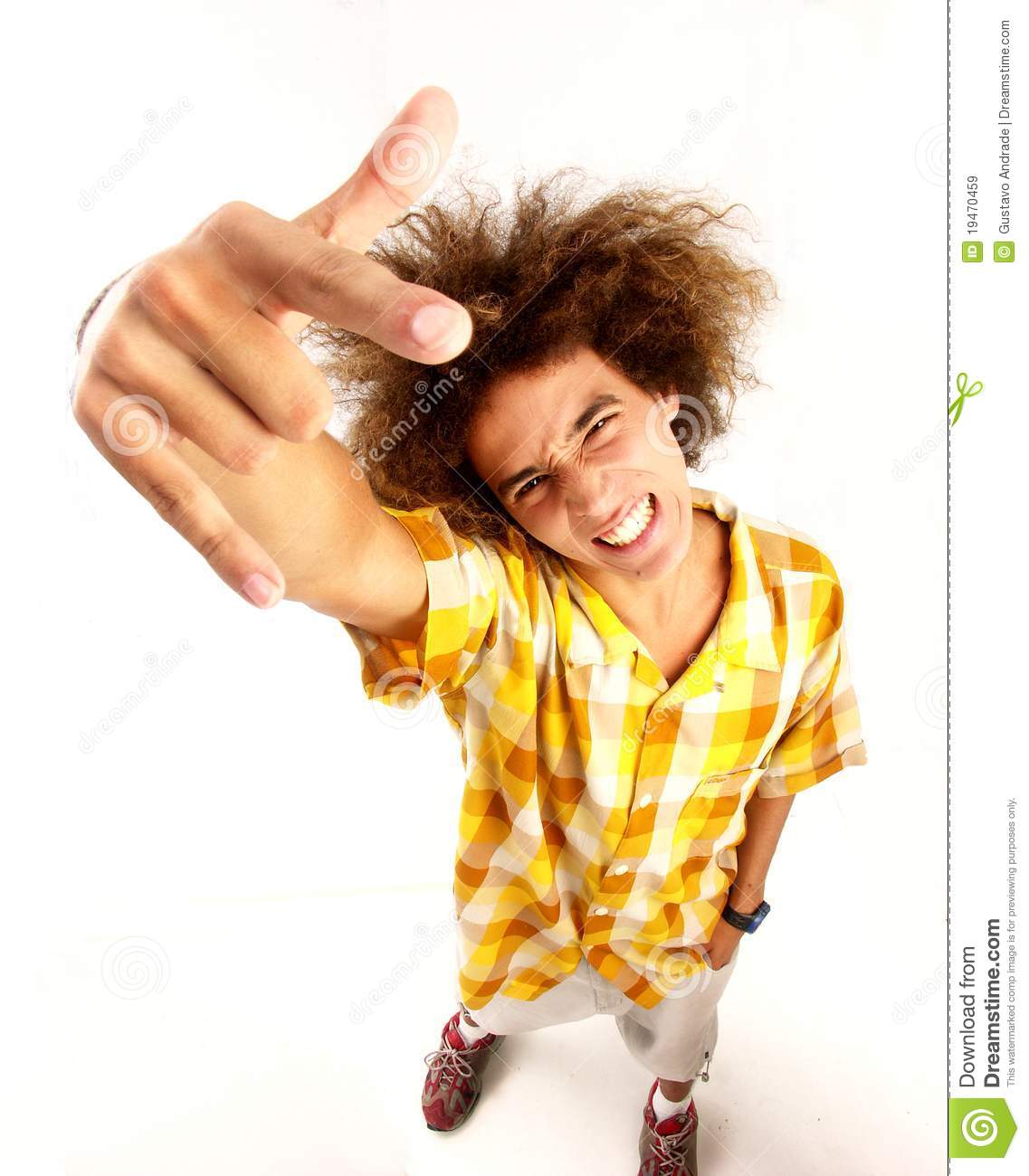 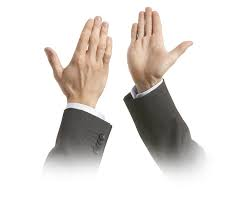 Give me 5
How are you? มีแบบอื่นมั้ย
How are you doing? 
How have you been?
How is everything?
How is it going?
How are things going?
เป็นไง สบายดีมั้ย 
พูดเลย
How are you? แบบเด็กแร็พ
What’s up? ว้อทส์ อัพ

Whassup? ว้อสสัพ

ว่าไง เป็นไงมั่ง สบายดีมั้ย?
ตอบมากกว่า I’m fine ได้ป่าว?
I’m good. 
I’m very well. 
Nice. 
Awesome. 
Not bad. 
Great
So So
ตามด้วย
Thank you, and you?
รู้จักกันแล้วต้องแนะนำด้วย Introduce
I’d like to introduce, my friend, Peter.
Peter, This is Romeo.

Let me introduce, my friend, Peter.
Peter This is Romeo.

Nice to meet you
Nice to meet you, too.
Let’s practice
แบ่งกลุ่ม กลุ่มละ 10-12 คน
ซ้อม ทักทาย และ แนะนำตัว 
ให้หาคนที่แนะนำตัวและทักทายมาแสดง เพื่อประกวด และสะสมคะแนน
เกณฑ์การให้คะแนน บุคลิก ท่าทาง เสียงพูดชัด คำพูดและสำเนียง
คะแนนพิเศษ กรณีพูดนอกเหนือจากที่สอน
Greetings and sing a song
Hello Hello Hello
Hello. How do you do?
I’m glad to meet you.
And you and you and you?
La la la la la la  La la la la la la
La la la la la la  La la la la la la

(Repeat it 3 times )
Special case
Survival English
Small talk
Effective communication
7%
Believe it or not ! People judge you since at first sight
That’s why body language helps you a lot. Start by smiling
Body language can be your personality, the way you post yourself, how you walk, gesture, show eye-contact, facial expression, and dress and grooming.
Manner and space are also useful for positive communication.
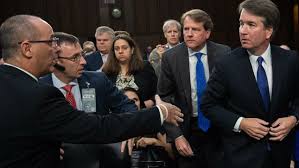 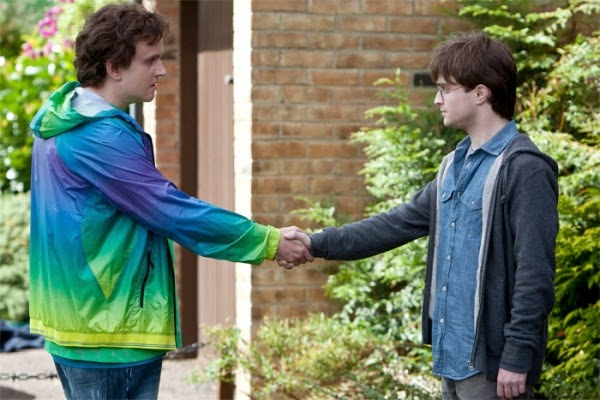 รูปถ่ายนี้ โดย ไม่ทราบผู้เขียน ลิขสิทธิ์ของ CC BY-ND
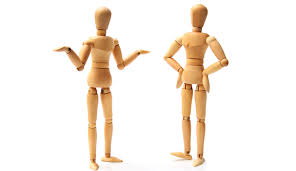 Gesture
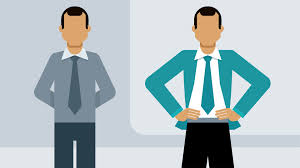 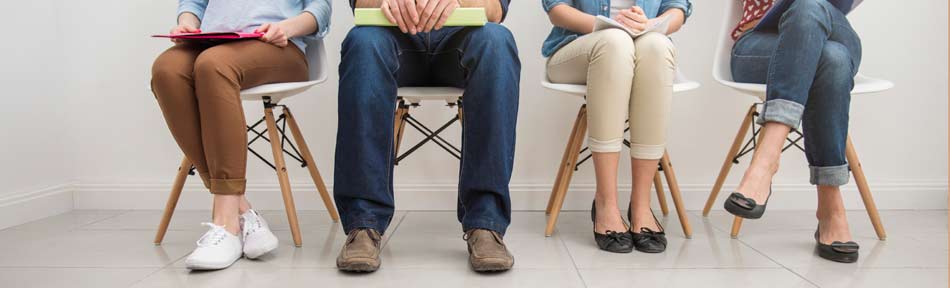 Tone of voice โทนเสียงที่ใช้
Speech volume เสียงดัง/ค่อย
Voice tone เสียงสูงหรือต่ำ
Speech speed จังหวะการพูดเร็วหรือช้า บ่งบอกถึง
	- Show your confident ความมั่นใจ
	- Feel positive or negative มองโลกแง่ลบ/บวก
	- Strong or nervous เข้มแข็ง/หวาดกลัว
	- Feel intimate or formal กันเอง/ทางการ
	- Show capable บอกถึงความสามารถที่มีในตัว
7% of Words
Saying word without intonation or tone of voice seems boring, insincere, and lack of interesting so you need to learn the words or useful phrase for communication. 
Words with loud volume and short speech may be judged you are aggressive person
Words with gentle sound and smile can show caring.
If you can use the varieties of your words, you can get attention from others.
Manner on greetings
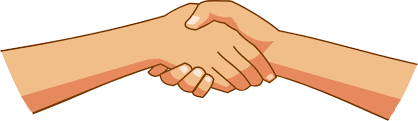 Shake hand
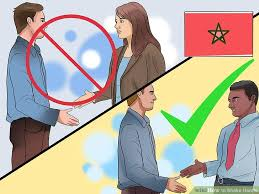 Speaking abilities
ฝึกความสามารถในการพูดแบบเริ่มต้นออกเสียงกัน
Yo
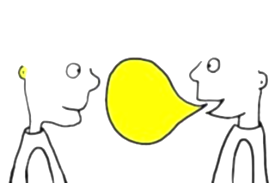 ABC
คุณออกเสียงคำเหล่านี้ว่าอย่างไรบ้าง
Cat		Peter		Aquatic
Fat		Jumbo	Biological
Gorge	Jennie	Intonation
Tree	Coco		Substantial
Time	Table		Essential
Airport	Slogan	Dynamic
เริ่มจาก การ ฟัง-พูด ในระดับคำ
ระดับคำ  ใช้การ เน้นเสียงในระดับพื้นฐาน  (stress)
คำ 1 พยางค์ ออกเสียง พยัญชนะ สระ ตัวสะกด ให้ชัด
คำ 2 พยางค์ ที่เป็นคำนาม การเน้นเสียง stress มักเน้นที่พยางค์แรก 90%
คำ 3 พยางค์ขึ้นไป stress จะลงเสียงหนักที่คำหน้า suffix เหล่านี้ –ic, ical,-ial, -ion,
ออกเสียงตามหลักการ stress
Goggle			methodology
Oatmeal cookies	special
Carrot			physiological
Honey			lunatic
Fashion			substantial
Logistics			mathematics
Democratic		psychology
การฝึกออกเสียงระดับประโยค ใช้ intonation 	เป็นการฝึกใช้โทนเสียงขึ้นลงของประโยค
เสียงในภาษาอังกฤษที่เป็นประโยค จะมีการโยกเสียงสูง ต่ำบ้าง ขึ้นอยู่กับเจ้าของภาษาว่าจะ เน้นและใช้โทนเสียง สูง หรือ ต่ำได้หรือไม่
ใช้โทนเสียงให้เหมือนคลื่นน้ำ ขึ้นลง และต้องอาศัยการ stress หนักเบาพร้อมไปกับการออกเสียง
Please read aloud
Mr. Takoyaki will arrive Kasetsart University at 12 o’clock.

The bacteria kills 1000 people in the North of Thailand.

I realize that this is very short notice, but this is very important job for me.
การแบ่ง intonation ในประโยคบอกเล่า
ออกเสียงแต่ละคำ และอาศัย stress
การทำให้เสียงเป็นจังหวะคลื่นน้ำ ใช้วิธีลากเสียงให้ดังขึ้นและยาวขึ้นใน “คำใหญ่”
คำใหญ่ หมายถึง ชนิดของคำที่เป็น Noun, Main verb, adj, Transitional marker, number
Intonation ในประโยคบอกเล่า
ฝึกพูด ประโยคนี้ด้วยการอ่านออกเสียง
Mr. Takoyaki will arrive RUTS TRANG CAMPUS at 12 o’clock.

The bacteria kills 1000 people in the North of Thailand.

I realize that this is very short notice, but this is very important job for me.
คำเล็กได้ คือคำประเภท
Pronoun
Adverb
Preposition
ชนิดของคำเหล่านี้ไม่เน้นการออกเสียง
Intonation ในประโยคคำถาม
Yes/No question
ใช้การออกเสียงปกติตามหลักการของประโยคบอกเล่าแต่คำสุดท้ายของประโยคต้องเน้นเสียงสูง (การใช้เสียงสูงแสดงถึงการถาม)
Wh-word
ใช้การลากเสียงสูงในคำ Wh-wordและออกเสียงตามหลักการปกติ ไม่ต้องใช้เสียงสูง (มี Wh-word แล้ว แสดงถึงการถาม)
Please read aloud
Does someone let the students eat foods in the room?
Could I have a cup of coffee?
Would you like to buy a ticket?
Is it the mainframe computer?
Are you going to Japan next week?
Do I get a prize?
Please read aloud
Who let the students eat foods in the room?
What time are you going to fly?
How much money do you spend?
Where is the mainframe computer?
Why are you going to Japan next week?
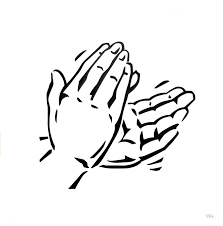 If you happy song
If you’re happy and you know it, clap your hands [clap clap]
If you’re happy and you know it, clap your hands [clap clap]
If you’re happy and you know it, and you really want to know it.
If you’re happy and you know it, clap your hands [clap clap]
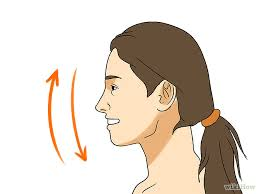 If you happy song
If you’re happy and you know it, nod your head [nod nod]
If you’re happy and you know it, nod your head [nod nod]
If you’re happy and you know it, and you really want to know it.
If you’re happy and you know it, nod your head [nod nod]
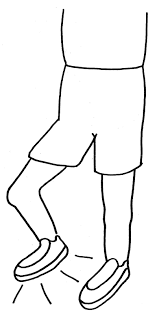 If you happy song
If you’re happy and you know it, stomp your feet [stomp stomp]
If you’re happy and you know it, stomp your feet [stomp stomp]
If you’re happy and you know it, and you really want to know it.
If you’re happy and you know it, stomp your feet [stomp stomp]
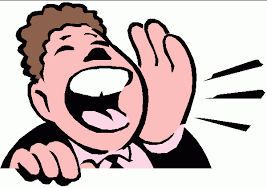 If you happy song
If you’re happy and you know it, shout HA HA [ha ha]
If you’re happy and you know it, shout HA HA [ha ha]
If you’re happy and you know it, and you really want to know it.
If you’re happy and you know it, shout HA HA [ha ha]
If you happy song
If you’re happy and you know it, do all four [clap clap nod nod stomp stomp 55 ]
If you’re happy and you know it, do all four [clap clap nod nod stomp stomp 55 ]
 
If you’re happy and you know it, and you really want to know it.
If you’re happy and you know it, do all four [clap clap nod nod stomp stomp 55 ]
nod your head หนอด ยัวร์ เฮด
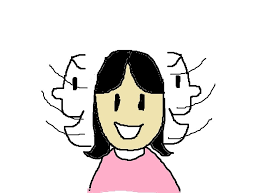 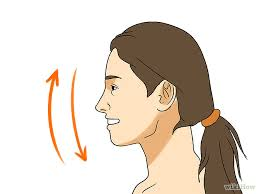 Clap your hands แคล็บ ยัวร์ แฮนด์สฺ
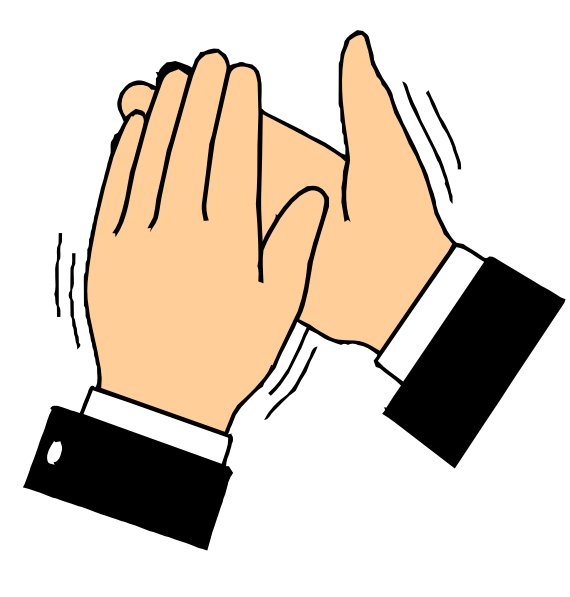 Shout ชาวท์ ตะโกน
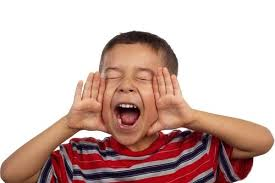 Stomp ซตอม กระทืบ
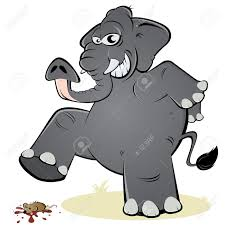 ส่วนประกอบการสื่อสารระดับประโยค อย่างง่าย
S+V+(O)
I’d like to introduce my friend. Peter, This is Romeo.

Let me introduce, my friend, Peter.
Peter, This is Romeo.
การพูดให้เป็นประโยคได้ยาวขึ้น
นอกจากใช้ S+V+(O)
ใช้ การขยายคำ เชื่อมคำ  
preposition
Conjunction 
Relative pronoun Who which that
Transitional markers
การสื่อสาร การพูดให้เป็นประโยคได้ยาวขึ้น
มีคำศัพท์ในวงการนั้นๆมากพอ
มีไวยากรณ์ที่ดี
มีไอเดียที่ต้องการจะพูด  mind map
เรียงเรื่องราวให้เป็นลำดับ
Let’s practice
ทำประโยค S+V นี้ให้ยาวขึ้นแล้วพูดออกมาให้มีโทนเสียงและจังหวะ. 
Anna is a girl.
Anna is a beautiful girl.
Anna is a beautiful girl from Australia who hit by Tsunami disaster in Phuket, Thailand 2010
สร้างประโยค และ เปลี่ยนให้เป็นคำถามให้ได้
I’m QC staff.
I work as Quality control staff for Tesco.
I work as Quality control staff with Tesco company for 10 years.
What do you do?
Where do you work?
How long have your worked with Tesco ?
เพิ่มศัพท์ ด้วย suffix
Suffix ประเภท ทำให้เป็น Noun 
-ist
-ian
-or/er
-ant
-man/woman
เติม ist, ian, or, er, ant, man
Public
Biology
Pharmacy
Reception
economy
เติม ist, ian, or, er, ant, man
Optic
Electric
Statistic
History
library
เติม ist, ian, or, er, ant, man
Supervise
Labor
Design
Survey
engine
เติม ist, ian, or, er, ant, man
Train
Refer
Trust
Address
interview
เติม ist, ian, or, er, ant, man
Consult
Account
Attend
Assist
correspond
เติม ist, ian, or, er, ant, man
Fire
Sales
Repair
Crafts
chair
ฝึกพูดจาก mind map
พูดเกี่ยวกับความสามารถและความใฝ่ฝันของท่าน
You and your dreams
Fluent Eng
marketer
ดูภาพ แล้วฝึกพูดเป็นประโยค
เชื่อมโยงภาพสองภาพให้เป็นประโยค
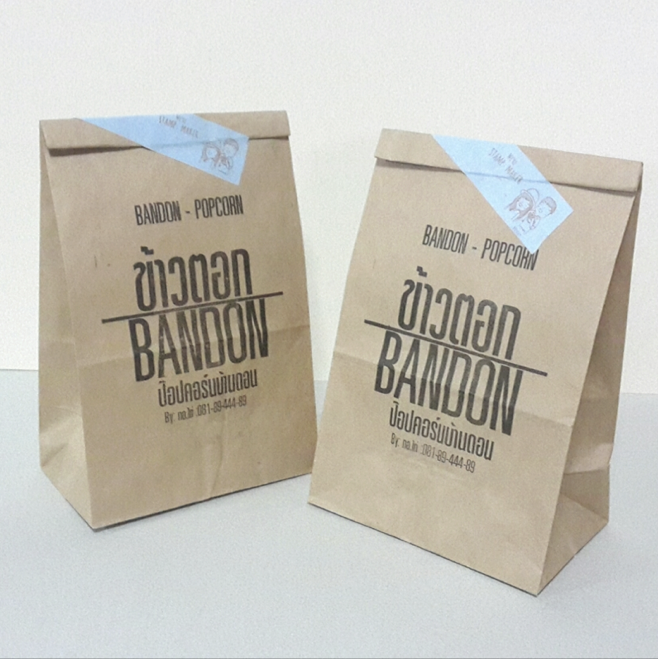 What are they doing?
Describe this picture
Describe the picture
ออกเสียงยังไง ให้เจ้าของภาษาว้าว
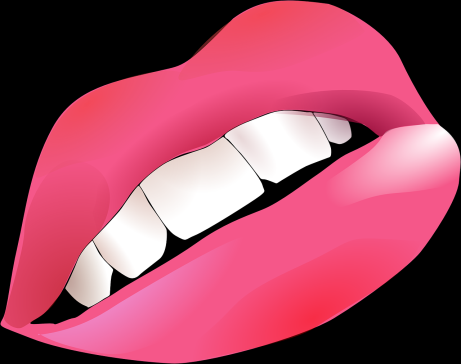 พร้อม ตั้งลิ้น 
ขยับปาก 
ฟันหน้ามีมั้ย
ออกเสียงแล้วไปกันเลย
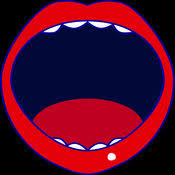 เริ่มที่ อักษร A-Z
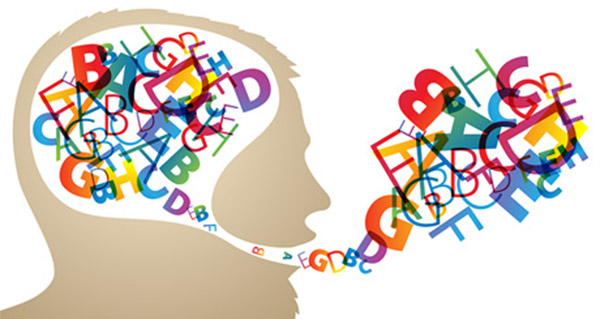 สระ A E I O U เอ อี ไอ โอ้ว อู้
A  = เอ แอ อา อะ โอ เออะ
E   = อิ อี  เอะ เอ
I    = ไอ อิ
O  = โอ อุ อู 
U   = ไม้หันอากาศ สระอำ สระอู สระอุ บางครั้ง ยู
Y   = สระอิ  สระอาย
อักษรพยัญชนะ เทียบเสียงใกล้เคียงกับของไทย
-ar อาร์ สระที่มองเห็น ออกเสียงไม่ตรงกับที่คิดไว้
Alphabet อักษร เวลาใช้พูดโทรศัพท์
สัญลักษณ์เสียง ลองฝึกกัน
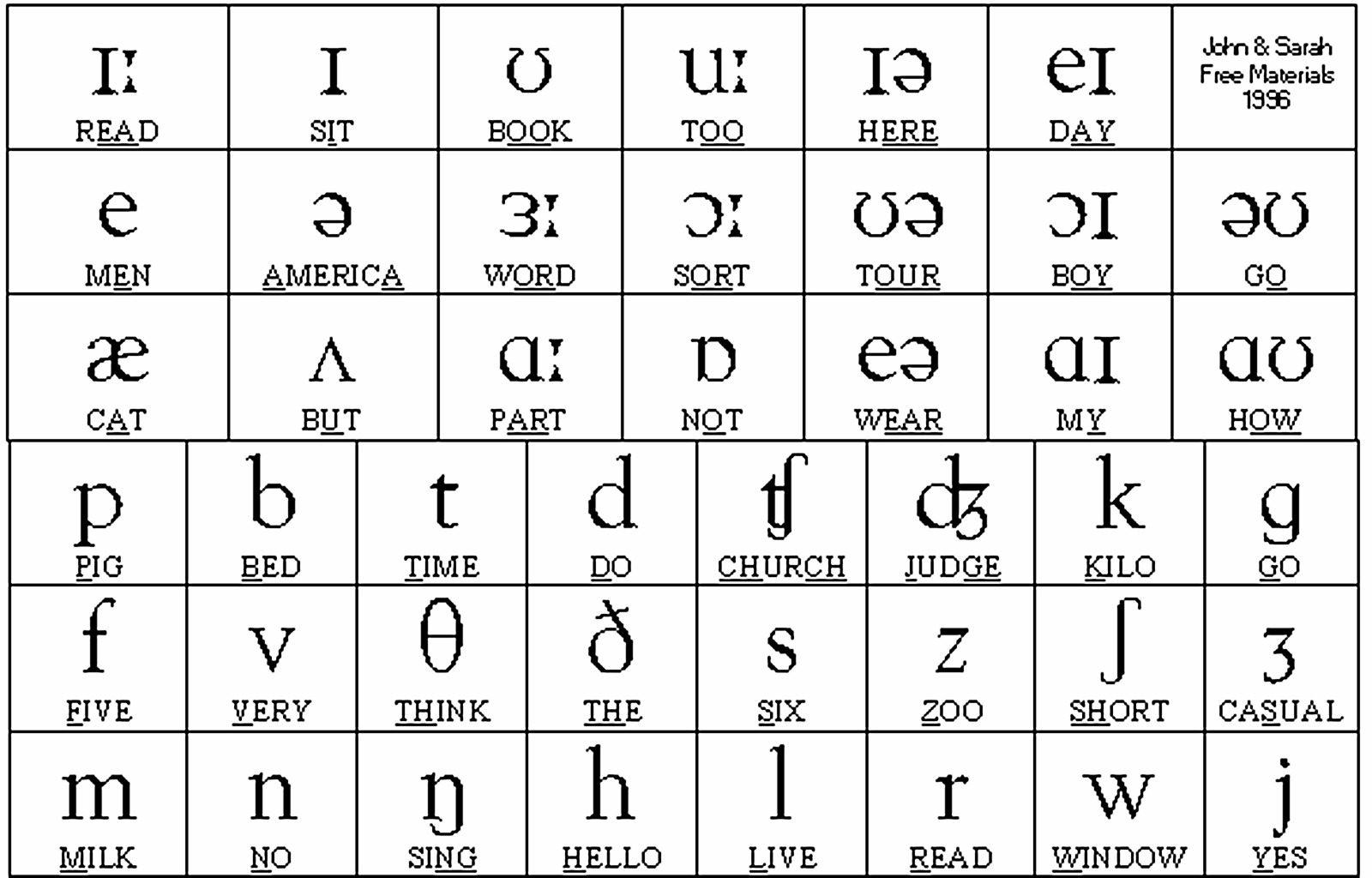 เสียงที่ฝรั่งใช้แต่ ไทยมีได้แค่ใกล้เคียง
R
L
V
Z
Th
Sh
Ch 
Kn 
Wh
ควบกล้ำฝรั่ง
Pr
Sl
Sw
Sp
St
Sk
Sc
sch
Th แบบหนักๆ
The 
that 
they 
Thus
Though
Those
TH เสียง แบบ เบาๆ
thirty-three
thought 
thrilled 
Throne
throughout 
Thursday.
ฝึกออกเสียง TH
The thirty-three thieves thought that they thrilled the throne throughout Thursday.
Tongue twisters
Peter Piper picked a peck of pickled peppers.
I saw Susie sitting in a shoe shine shop.
Wayne went to Wales to watch walruses.
Willy's real rear wheel
A big black bug bit a big black dog on his big black nose!
Green glass globes glow greenly.
Tongue twisters
black back bat
Six slimy snails sailed silently.
I thought, I thought of thinking of thanking you.
Roofs of mushrooms rarely mush too much.
A box of biscuits,a box of mixed biscuits,and a biscuit mixer.
Tongue twisters
Twinkle Twinkle Little star
I scream, you scream, we all scream for ice cream!
Fuzzy Wuzzy was a bear. Fuzzy Wuzzy had no hair. Fuzzy Wuzzy wasn't very fuzzy, was he?
Can you can a can as a canner can can a can?
Tongue twister contest
ให้แต่ละกลุ่มเลือกคนที่ใช้ลิ้นเก่งที่สุดมา ออกเสียงและทำ 
tongue twister 
เกณฑ์การให้คะแนน คือออกเสียง ได้ใกล้เคียงที่สุด
Take a break manner
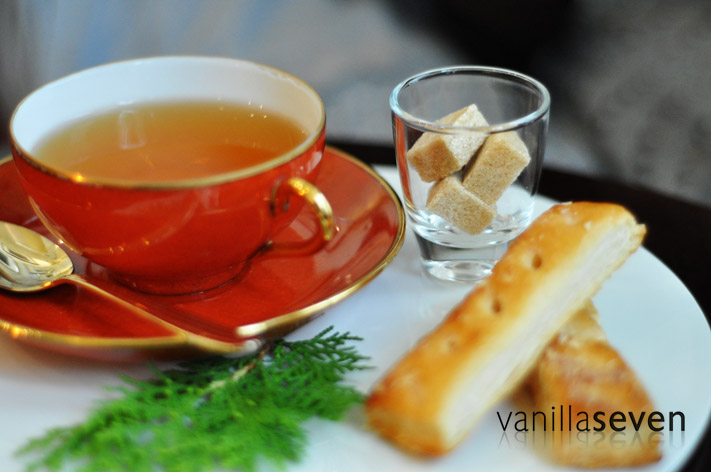 T
E
A

T
I
M
E
มารยาทในการดื่มชาของชาวอังกฤษ
ห้ามใช้ช้อนคนถ้วยชาจนเกิดเสียง
ห้ามใช้ช้อนคาถ้วยชา ให้วางไว้ที่จานรอง
ห้ามจับถ้วยชาพร้อมกันสองมือ
จับหูถ้วยชาด้วยสองนิ้ว และเก็บนิ้วก้อยอย่าให้โผล่ออกมา
ตักขนมให้พอดีคำ
เวลาคนชา ให้คนไปทาง 6 นาฬิกา คนไปหา 12 นาฬิกา
ห้ามจุ่มขนมลงไปในถ้วยชา
วางผ้ากันเปื้อนลงบนตัก (napkin)
Nod your head
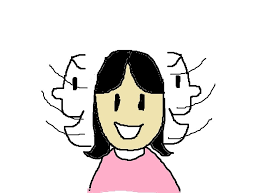 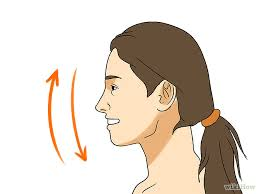 Clap your hands
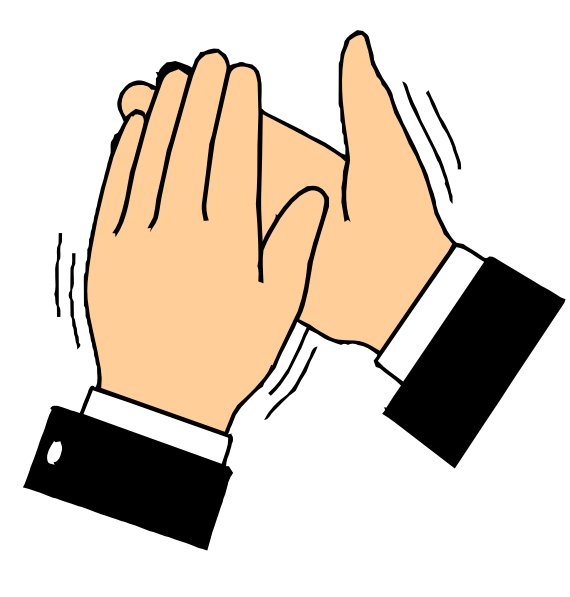 Shout 55
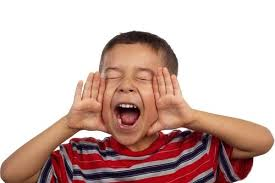 Stomp your feet
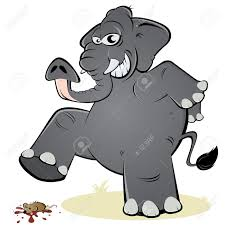 ถ้าต้องการสื่อสารได้ต้องมีอะไรบ้างในประโยค
ใคร (ประธาน) + ทำอะไร (กริยา) คือโครงสร้างประโยคอย่างง่าย
กริยาที่ง่ายที่สุด คือ เป็น อยู่ คือ is/am/are 
จะเป็นประโยคได้ต้องมี กริยา Verb
1 ประโยคจะมีได้แค่ 1 กริยาแท้ ยกเว้น ประโยคที่มีคำเชื่อม 
ถ้าอยากได้ประโยคยาวๆ หาคำเชื่อมมาเพิ่ม เช่น and, but, or, etc.
ถ้าจะบอกว่าเขาคนนั้นมีคุณสมบัติอย่างไร ใช้กริยา is/am/are +คำคุณศัพท์ (adj)
ลองฝึกพูดให้เป็นประโยคจากภาพ
Who is she?
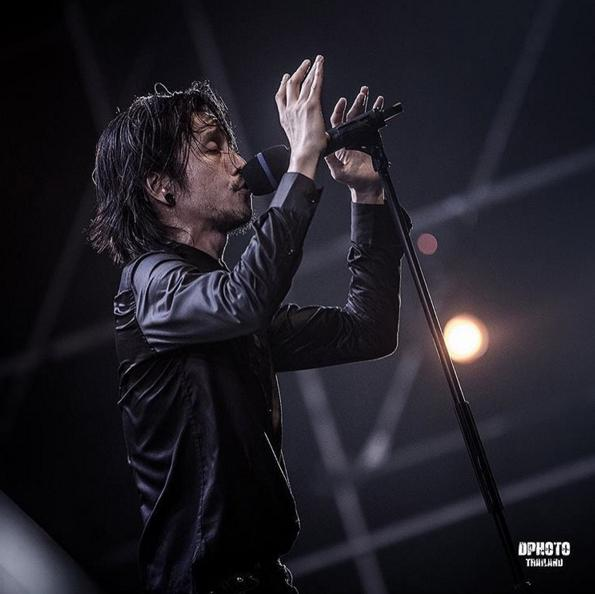 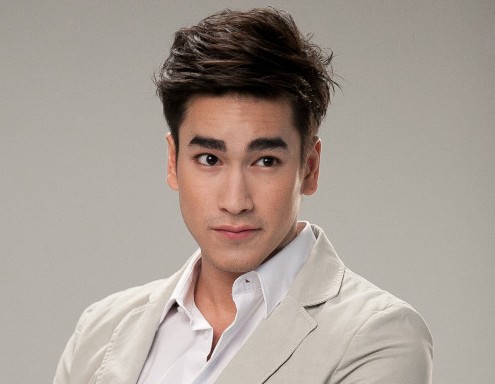 He is a/an…….
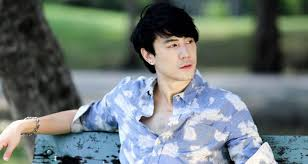 His name is
He likes to……
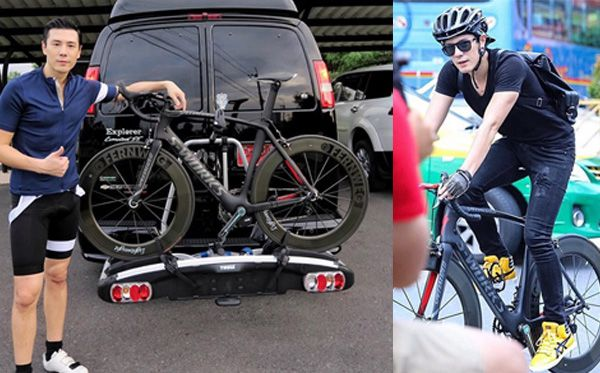 He can ……….
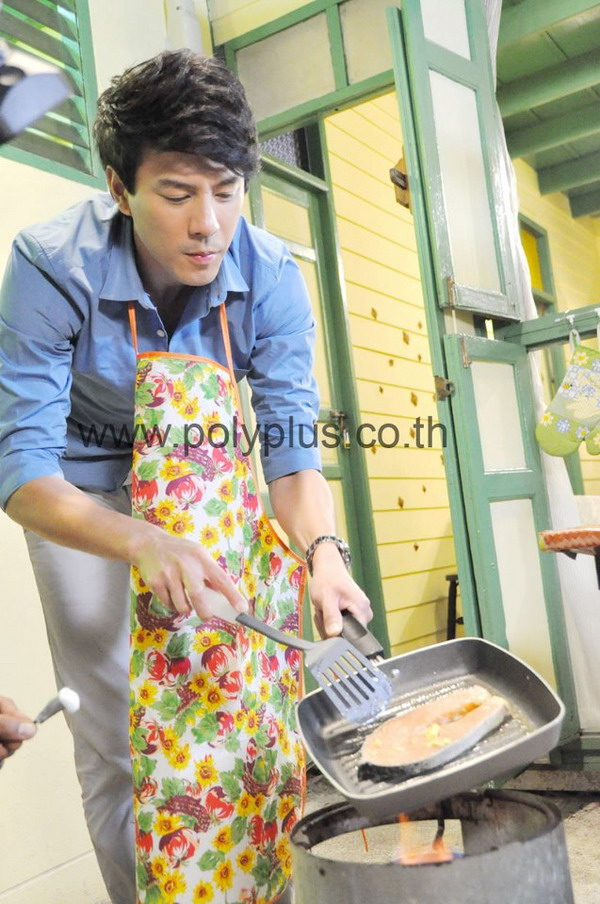 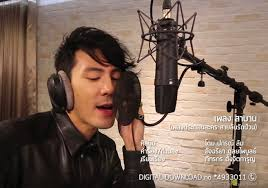 She is …..
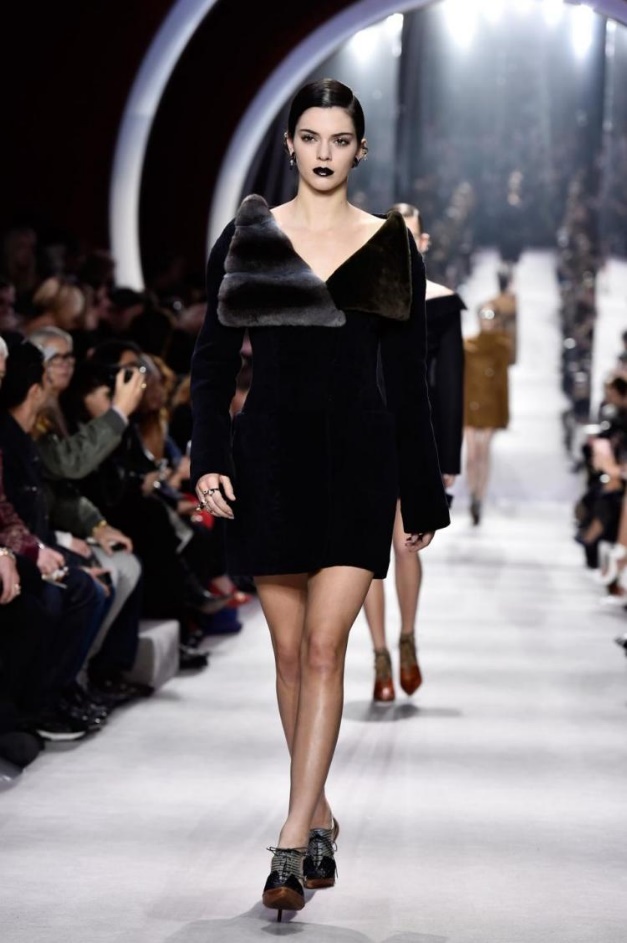 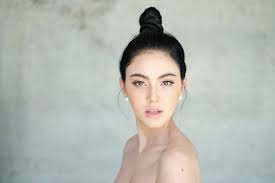 He can swim.
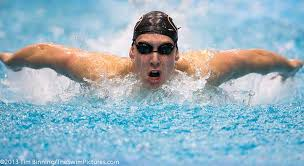 She can’t swim.
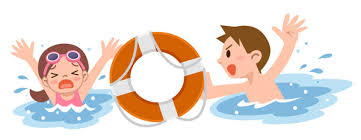 The boy helps her.
สร้างประโยค S+V+O จากรูป
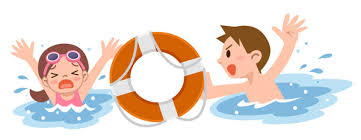 The boy helps her.
They feel + …adj..
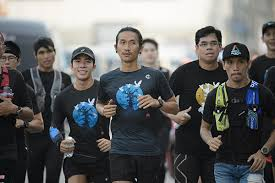 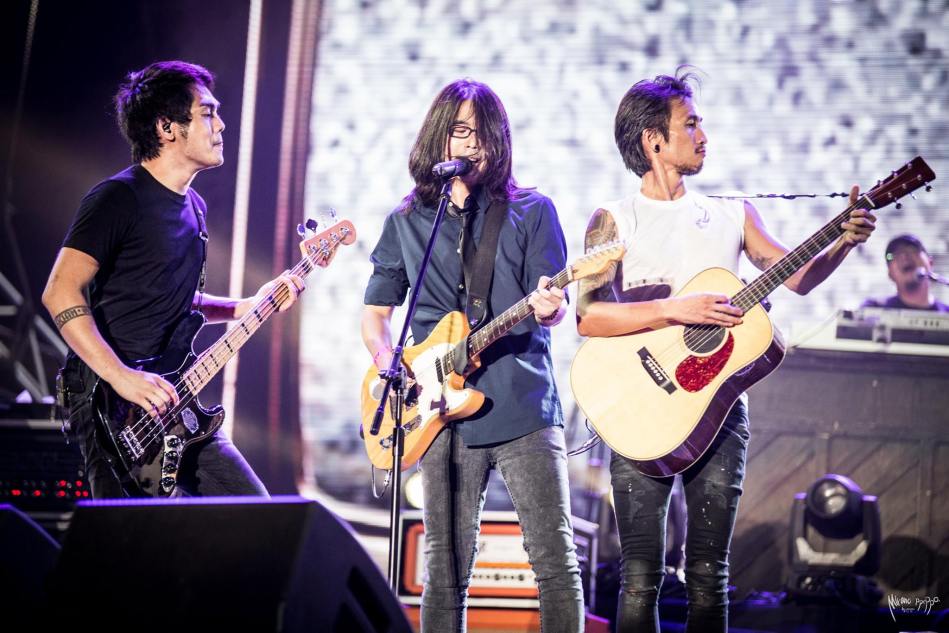 I don’t like
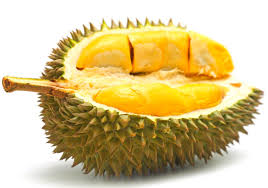 We don’t like
You don’t like
They don’t like
She doesn’t like…
He doesn’t like…
It doesn’t like…
Jeny doesn’t like…
Whose pen is this? นี่เป็นปากกาของใคร
ของฉันเอง mine                   This is mine.
ของเธอ yours                     This is yours.
ของผู้ชายคนนั้น his                   This is his.
ของหล่อน hers                     This is hers.

แบบนี้ไม่มีของน้องหมานะจ๊ะ น้อง animal ทั้งหลายไม่มีวิธีใช้แบบนี้นะคะ
Whose bags are these? กระเป๋าพวกนี้เป็นของใคร
ของพวกเรา Ours            These bags are ours.

ของพวกเค้า theirs           These bags are theirs.
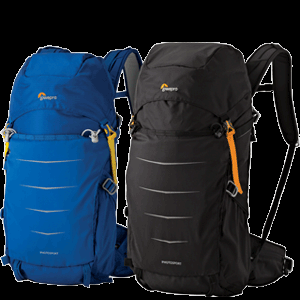 สรรพนาม และการแสดงความเป็นเจ้าของ
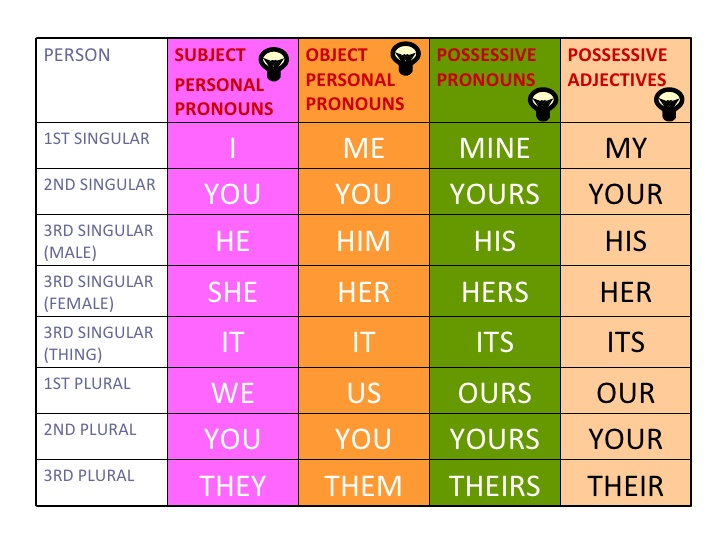 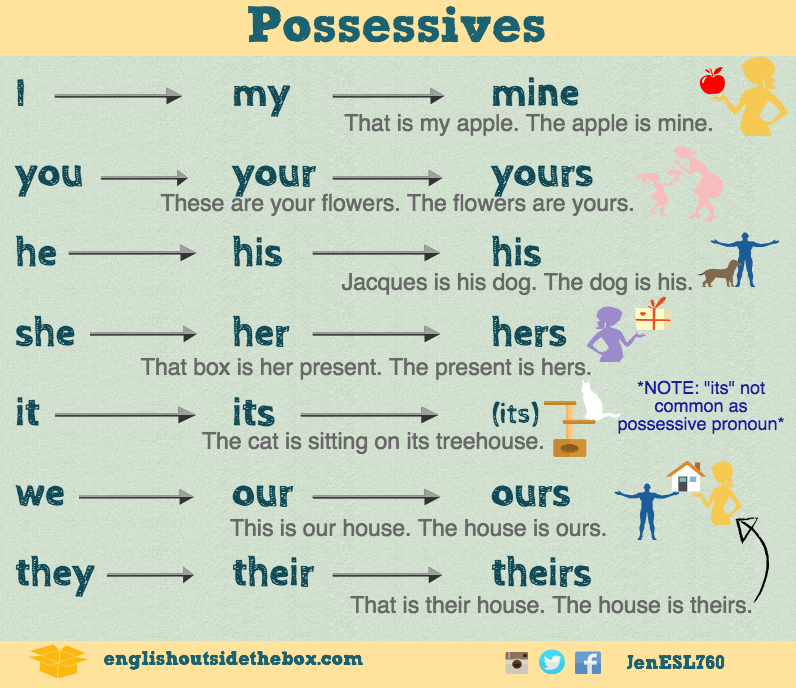 They can …..
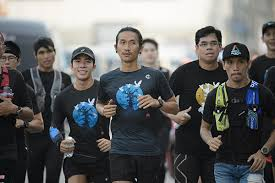 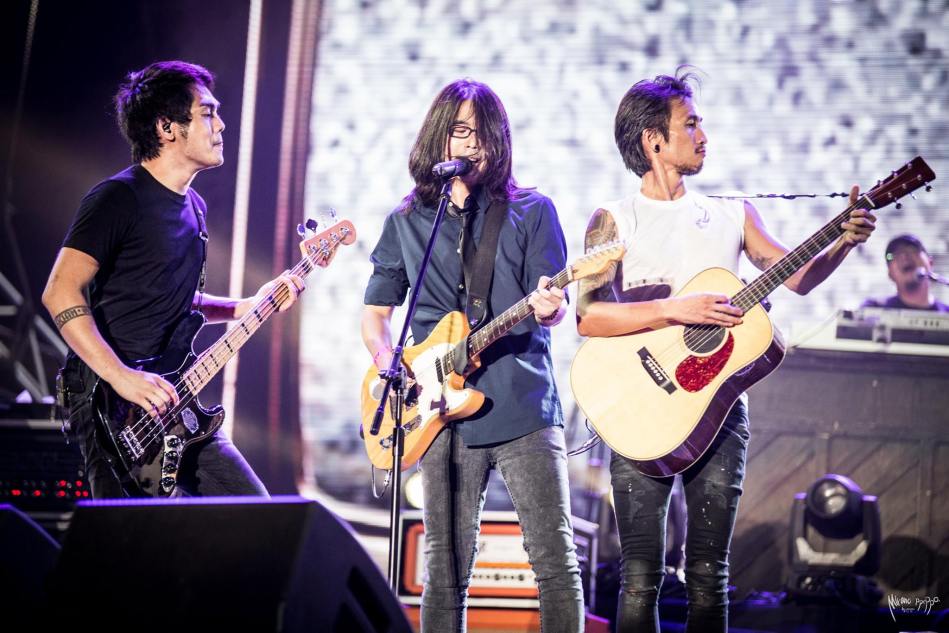 ถามอย่างไร ตอบอย่างนั้น?
Where do come you from?
I come you from Japan.
Where are you from?
I am from Spain.
วิธีสร้างประโยคบอกเล่าพื้นฐาน is am are
ประโยค อย่างง่าย is am are ใช้บอกว่า ประธาน เป็น/อยู่/คือ ........
ใช้บอกว่าประธานมีคุณสมบัติอย่างไร
ประธาน I + am     I am   ย่อว่า I’m
I am beautiful. ฉันสวย (ประธานมีคุณสมบัติสวย คือเป็นสวย)
I am good at English.
I am at home.
I am a doctor.
I’m the youngest child in my family.
ประธาน I, You, We, They
You are here.
We are students at Baan Yang School.
They are teachers from USA.
You’re happy.
We’re on the way.
They’re from Bangkok.
I am a teacher.
I’m at the police station.
I’m German.
ประธาน+เป็น/อยู่/คือ He/She/It
He is a boy.
She is a supermodel.
It is a dog.
He’s from Koh Samui.
She’s is in the hospital.
Fish’s in the ocean.
He’s Greek.
Emile’s on the second floor.
รูปย่อประโยคอย่างง่าย เป็น/อยู่/คือ ของ is ได้ว่า
He’s a boy.
She’s a supermodel.
It’s a dog.
He’s from Koh Samui.
She’s is in the hospital.
It’s in the ocean.
Amie’s in London.
ตั้งคำถามYes/No อย่างง่าย กับเป็นอยู่คือ
วิธีทำ ให้สลับ ตำแหน่ง is, am, are กับประธานกัน 
เช่น He is a doctor. เขาเป็นหมอ 
เมื่อจะทำเป็นประโยคคำถาม จะต้องสลับ is กันกับ he จะได้ว่า
   Is  he a doctor? จึงแปลว่า เขาเป็นหมอรึเปล่า?
She is a supermodel. 
Is she a supermodel?
It is a dog.          Is it a dog?
 เน้นเสียงท้ายให้สูงเข้าไว้ ฝรั่งจะได้รู้ว่านี่คือคำถาม มาฝึกกัน
ตั้งคำถามYes/No อย่างง่าย กับเป็นอยู่คือ
วิธีทำ ให้สลับ ตำแหน่ง is, am, are กับประธานกัน 
เช่น They are doctors. เขาเป็นหมอ 
เมื่อจะทำเป็นประโยคคำถาม จะต้องสลับ are กันกับ the จะได้ว่า
 Are there a doctor? จึงแปลว่า พวกเขาเป็นหมอรึเปล่า?
We are at the temple.  
Are we at the temple?
They are from India.    Are they from India?
 เน้นเสียงท้ายให้สูงเข้าไว้ ฝรั่งจะได้รู้ว่านี่คือคำถาม มาฝึกกัน
การตั้งคำถามว่าใคร+Verb tobe
Who are you?
Who is he?
Who is she?
Who is it?
Who are they?
กรอกประวัติตัวเอง แล้วเตรียมฝึกพูด
บอกทาง Giving Directions
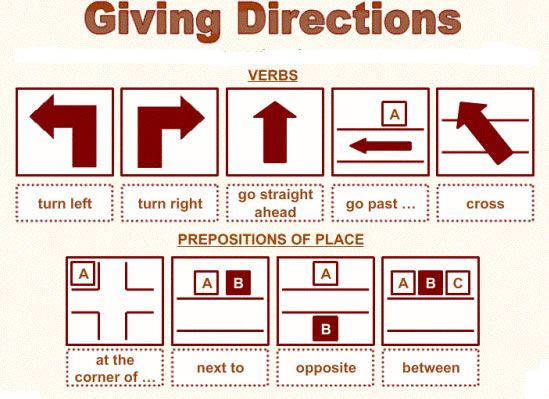 ใช้ทักษะในการพูด ต้องเห็นภาพก่อน
จะไป ดูภาพยนตร์ที่ Major Cineplex จะเดินทางไปอย่างไร
Can you tell me the way to Major Cineplex?
Is it possible to make a plan as soon as possible?
What do Thais celebrate Songkran?
Workshop1
Run your mind map and submit me through messenger 
What would you like to do while you are a student in RUTS?
Who would you like to buy a present? If you buy what will you buy and why?
What holiday is the most important for you? Why?
For more information
Write your name and ID in your mind map
Add me your facebook 
Ask your question if you have any further question about English
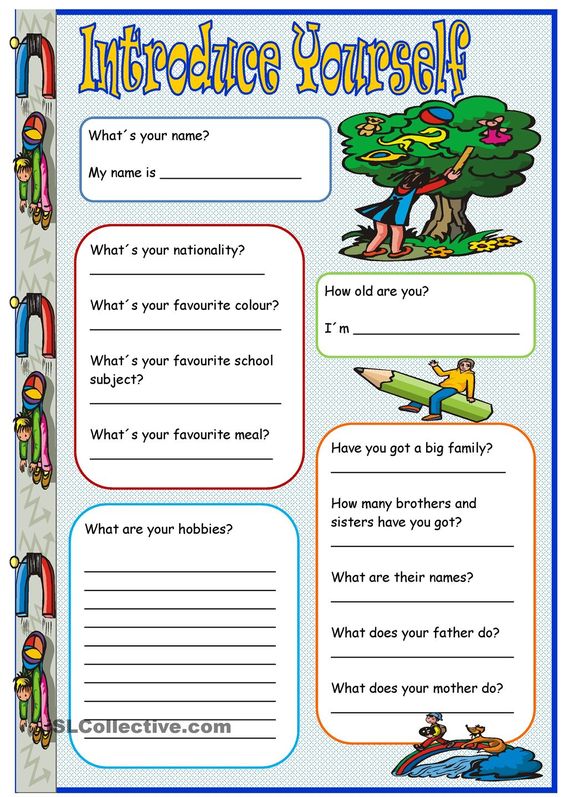 เมื่อต้องเจอกับฝรั่งถามเส้นทาง
อย่าลืมมองตา
อย่าแตะต้องตัวเขาถ้าไม่รู้จัก
ใช้มือใช้ท่าทางได้
วาดรูปให้ดู
รู้ศัพท์จำพวกทิศทาง
ถ้าไม่รู้ทางอย่ามั่ว บอกไป sorry, I don’t know.
ฝึก Giving Directions
บอกทางเมื่อได้ยินคำถามนี้
Where can I get to aquarium, please?
Can you tell me where aquarium is?
How do I get to aquarium? 
Could you tell me how I get to the beach?
Do you know where the nearest beach is?
บอกทาง Giving Directions
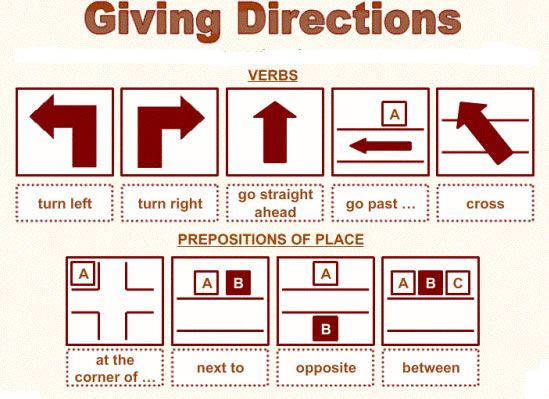 ทิศทางอื่นๆ
Behind
In front of
Rear
Go up 
Go down
ฝึกบอกทางจากแผนที่
เมื่อต้องนำฝรั่งเที่ยวเริ่มจาก
This is …..
It is ….
There is ….
There are….
Many people come to …+คำกริยา
ชวนให้ลองประสบการณ์ ชิม ช้อป แชะ ลองทำด้วยประโยค
You can try +กริยาing
Where can I get to Engineer faculty?
Start from here, go straight around 1 Kilometers, pass, the spirit house, President office until you will see Srivijaya statue circle. Go straight ahead pass College of hospitality building, pass the library, the building next to the library is Engineer faculty.
Is there a long-tailed boat rental service here?
How much is the boat rental service at the tourist center?
How long does the tour take from here to Boonkong bay?
How can I use the kayak?
Where can I find the restaurant?
Workshop ไปเที่ยวกันเถอะ
ฝึกวาดแผนที่ท่องเที่ยวใน สถานที่ต่างๆ เพื่อนำเที่ยว
จับกลุ่มตามคณะ 
วาดแผนที่ ในราชมงคล หรือสถานที่อื่นที่ท่านชอบ
ฝึกบอกทาง
ฝึกนำเที่ยวจากประโยคที่เรียนมา
สามารถนำศัพท์อื่นๆมาประกอบได้ 
เขียนบทบอกการนำเที่ยว
นำเสนอแผนที่ประกอบการพูด